* সবাইকে অনেক অনেক শুভেচ্ছা   * সবাইকে অনেক অনেক শুভেচ্ছা *   সবাইকে অনেক অনেক শুভেচ্ছা *
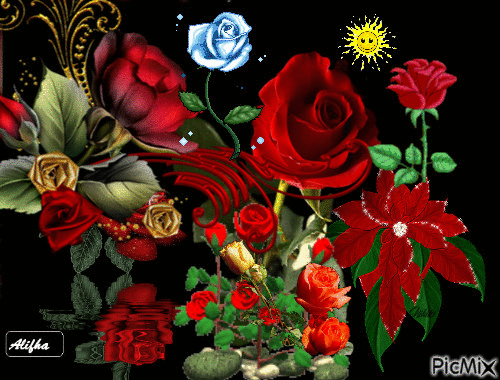 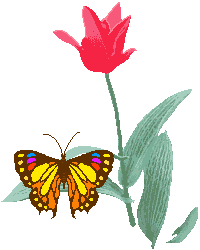 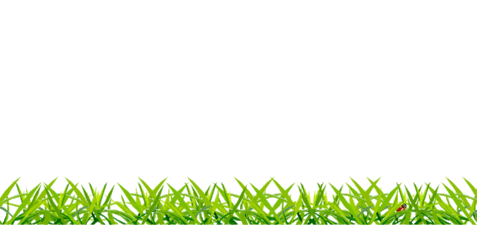 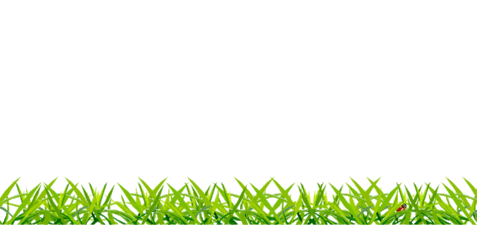 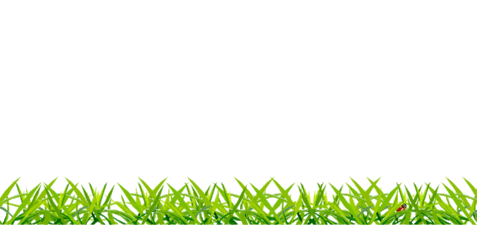 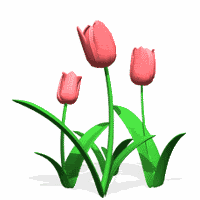 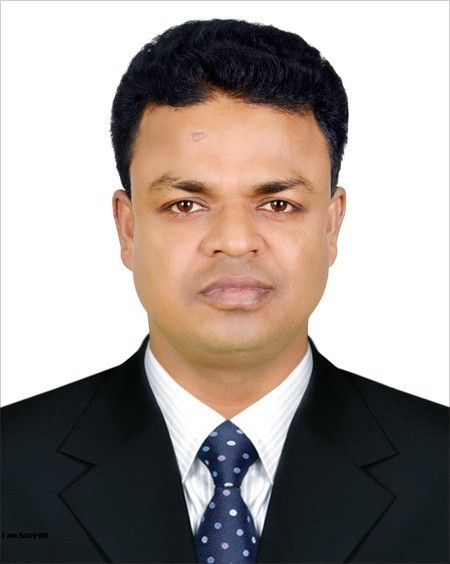 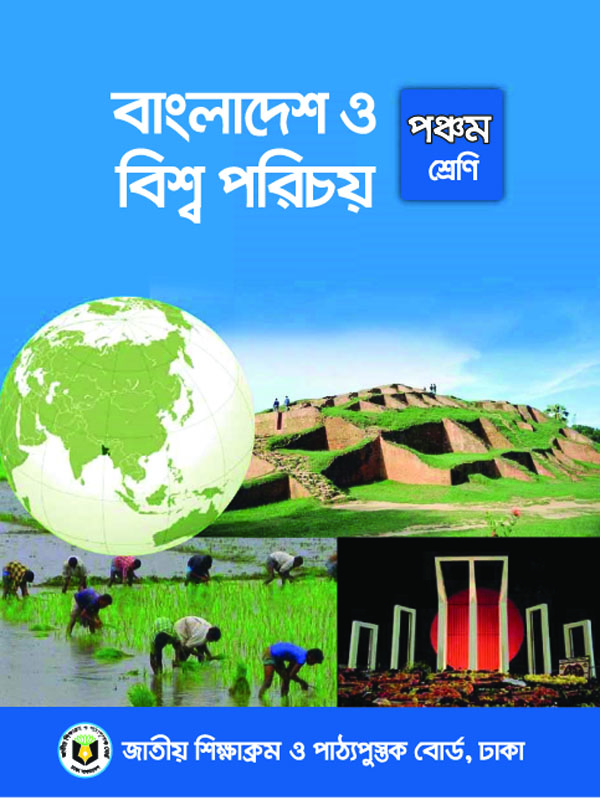 পরিচিতি
মোঃ সাখাওয়াত হোসেন  
সহকারী শিক্ষক 
পাকুড়িয়া সরকারি প্রাথমিক বিদ্যালয় ,সিংড়া, নাটোর 
E-mail: shakhawathossengps@gmail.com
মোবাইলঃ ০১৭২৪-০২৫৬৪১
শ্রেণিঃ পঞ্চম 
বিষয়ঃ বাংলাদেশ ও বিশ্বপরিচয়
অধ্যায়ঃ চতুর্থ
পাঠের শিরোনামঃ আলু তৈলবীজ ও মসলা
শিখনফলঃ
15.3.1 বাংলাদেশের প্রধান প্রধান কৃষি দ্রব্য সম্পর্কে বলতে পারবে ।
১৫.৩.২ বাংলাদেশ যে একটি কৃষিভিত্তিক দেশ বলতে পারবে।
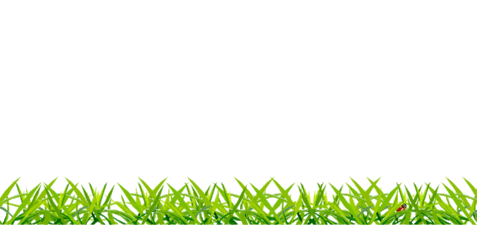 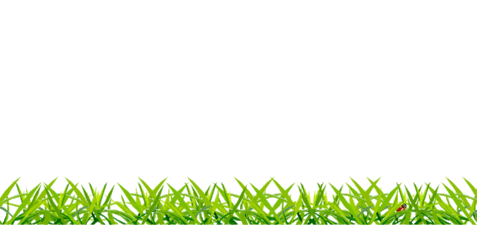 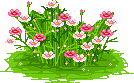 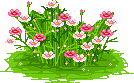 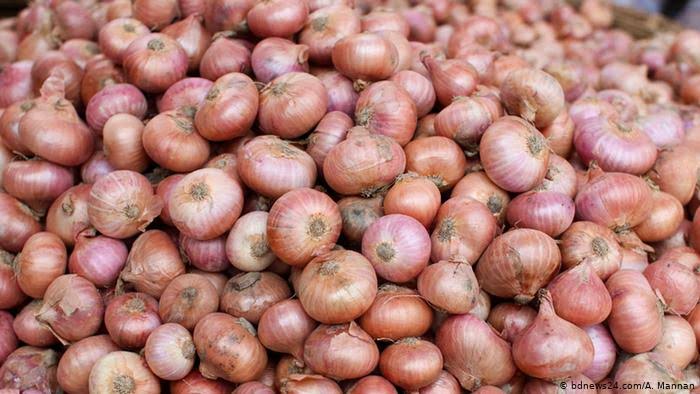 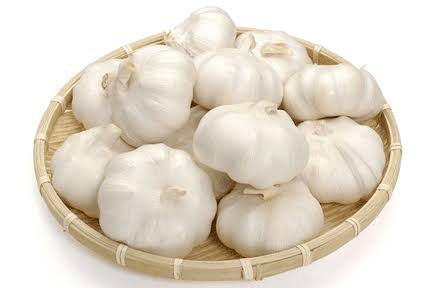 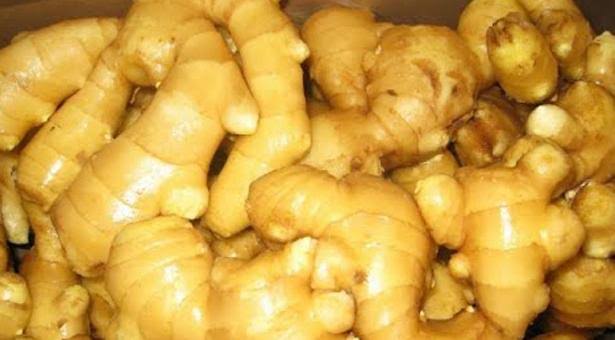 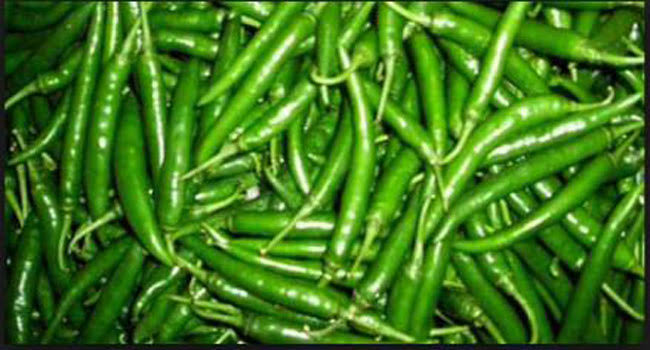 আদা
মরিচ
পেঁয়াজ
রসুন
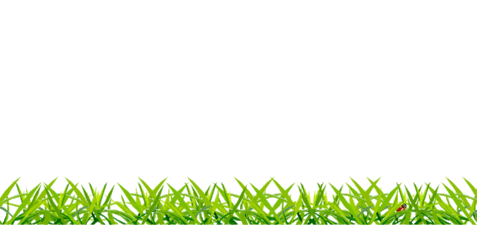 আমরা খাবারকে সুস্বাদু করতে মসলা ব্যবহার করি।
আমরা খাবারকে সুস্বাদু করতে কী ব্যবহার করি?
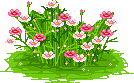 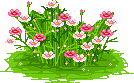 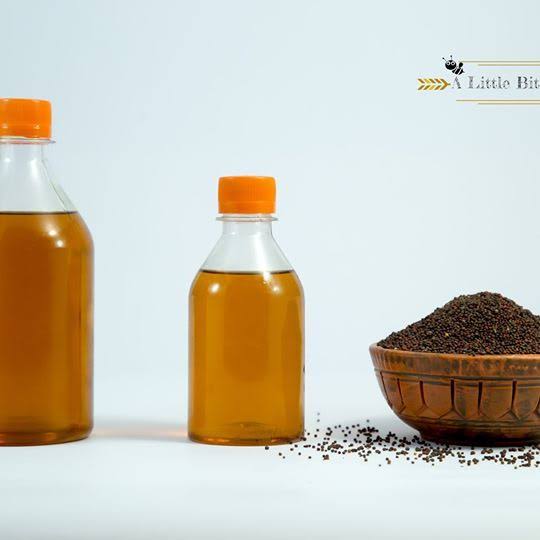 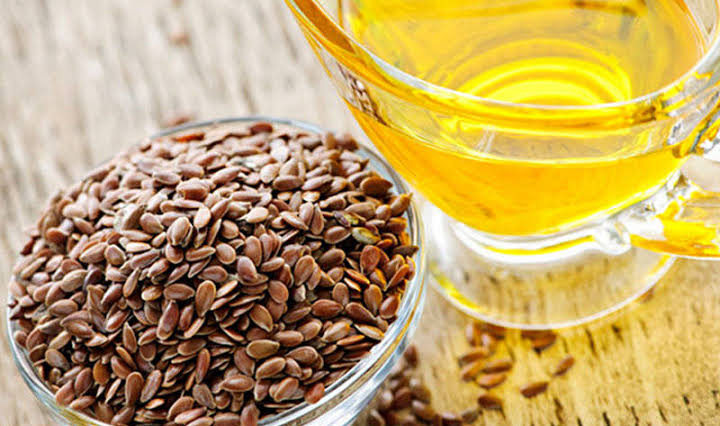 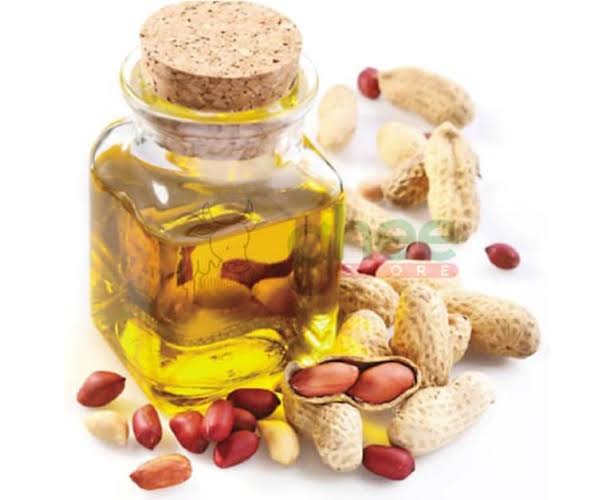 সরিষার তৈল
তিসির তৈল
বাদামের তৈল
আমরা তৈল দ্বারা বিভিন্ন ধরণের খাবার রান্না করি।
আমরা তৈল দ্বারা কী রান্না করি?
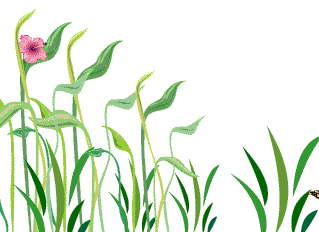 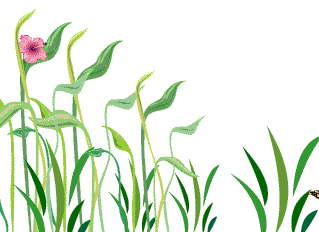 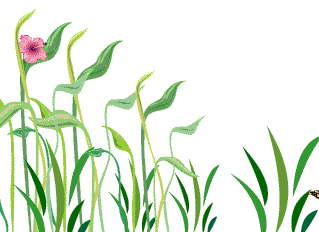 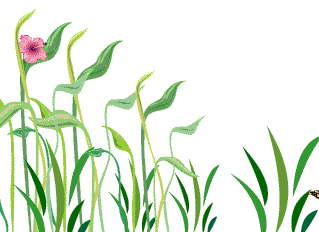 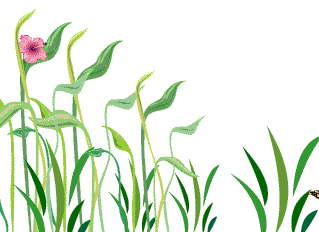 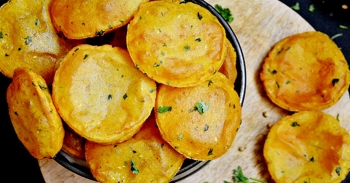 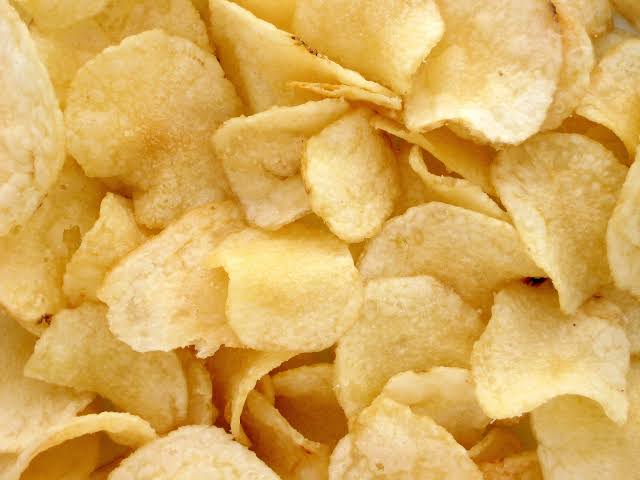 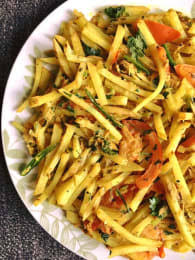 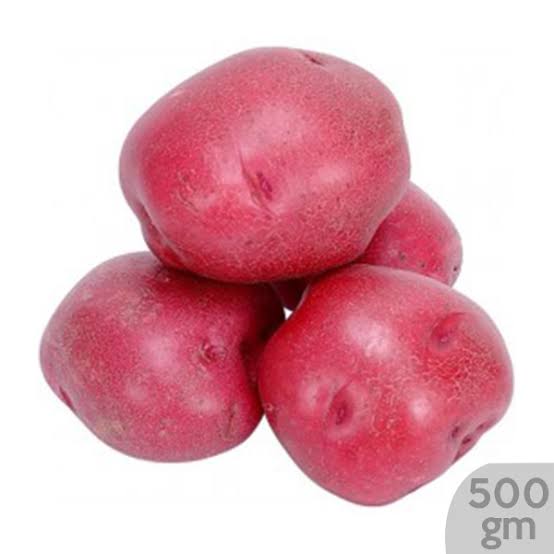 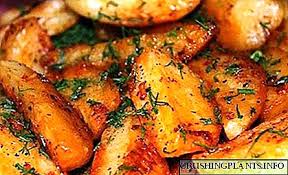 গোল আলু
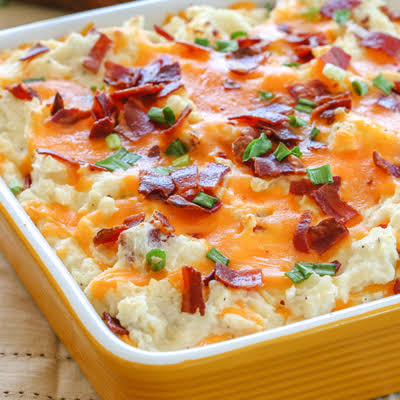 আলু থেকে তৈরি বিভিন্ন খাবার
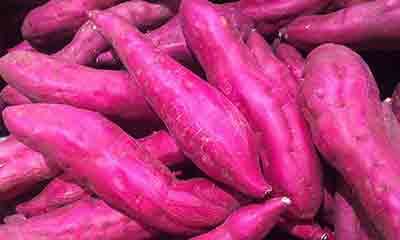 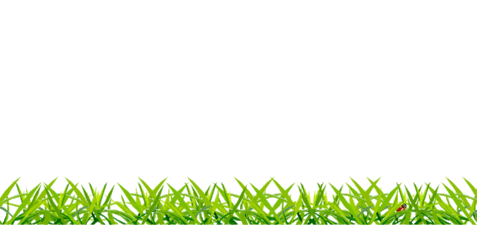 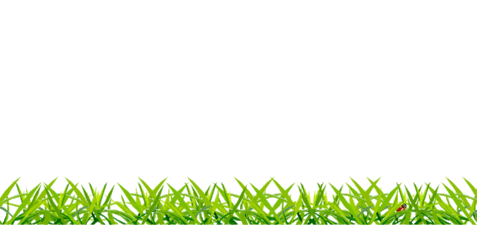 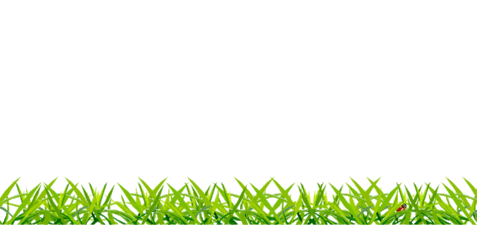 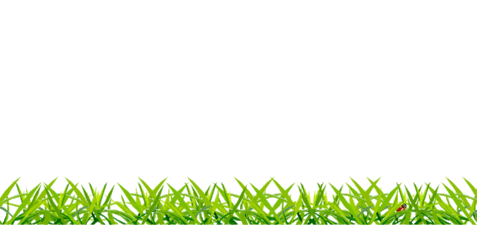 উর্বর দোআঁশ ও বেলে মাটি আলু চাষের জন্য বিশেষ উপযোগী।
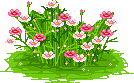 মিষ্টি আলু
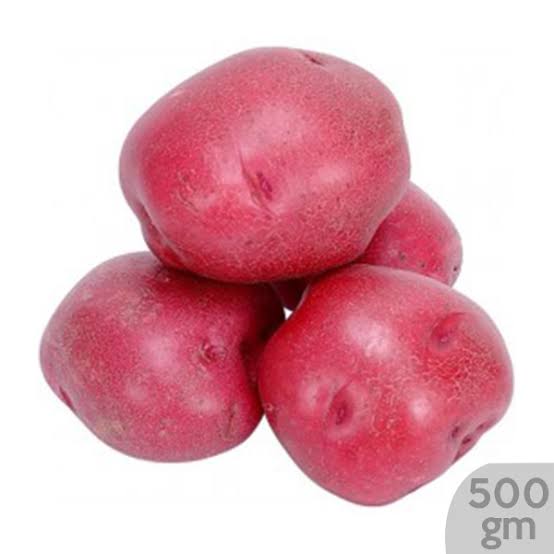 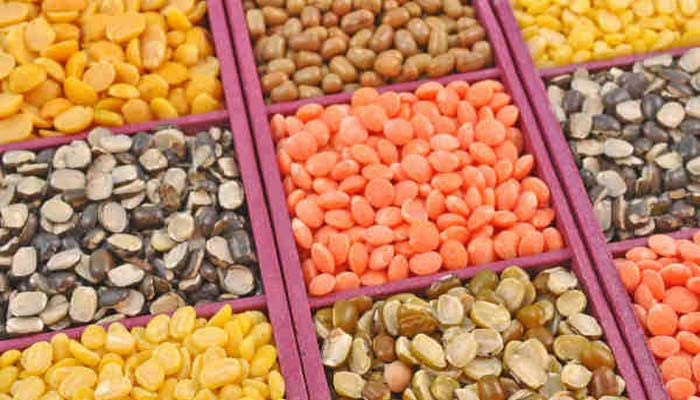 আলু
ডাল
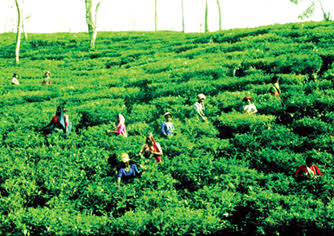 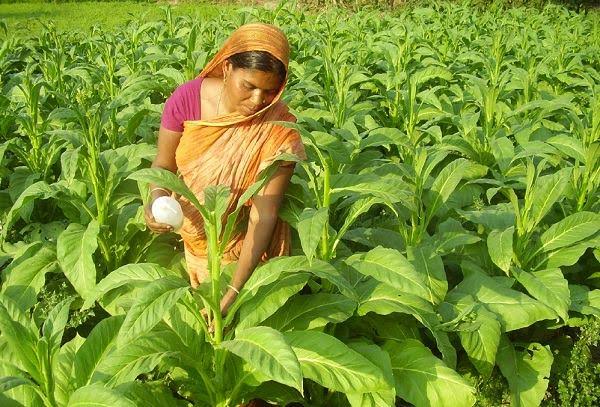 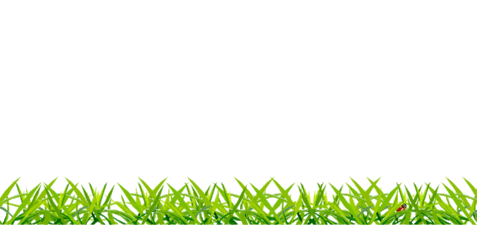 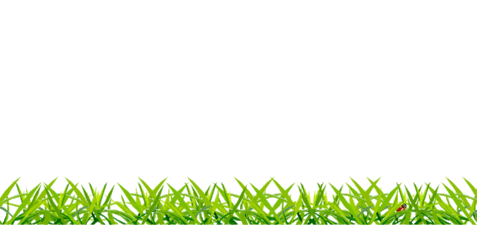 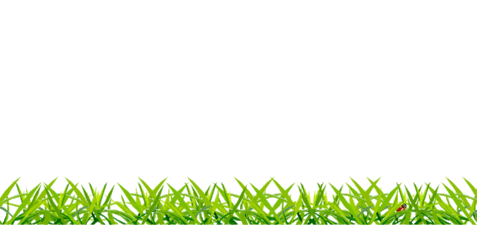 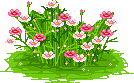 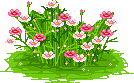 চা
তামাক
প্রধান কৃষি জাত দ্রব্য
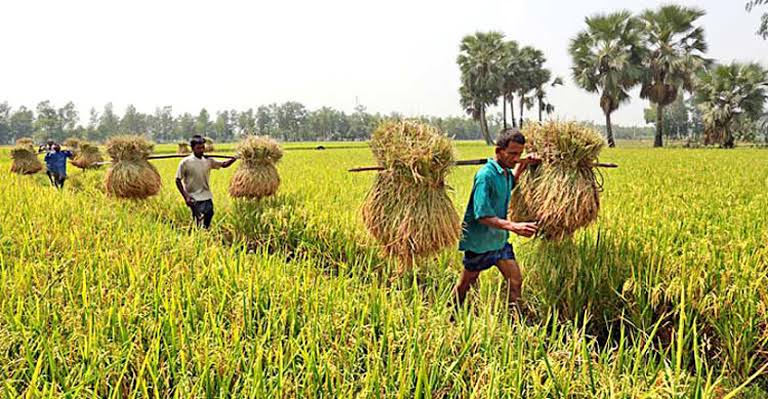 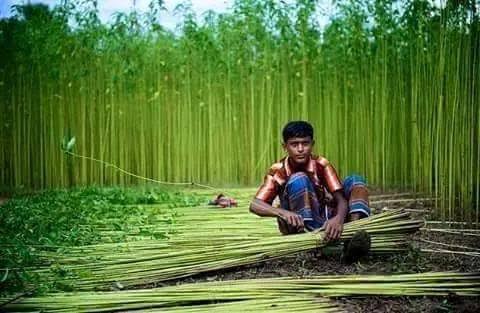 পাট
ধান
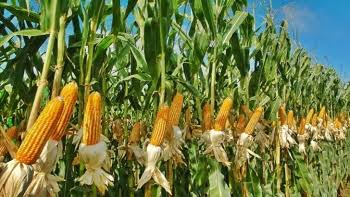 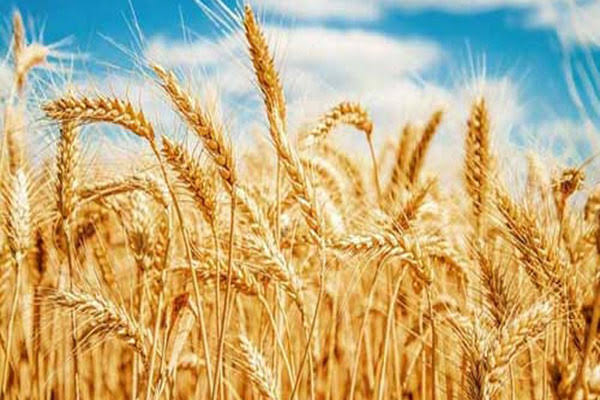 ভুট্টা
গম
প্রশ্নোত্তরের মাধ্যমে আলোচনাঃ
* আলু কী ধরনের খাদ্য ? 
     উত্তরঃ শর্করা ।
* দেশের চাহিদা মিটিয়ে অতিরিক্ত খাদ্যশস্য কী করা হয়  ?
    উত্তরঃ বিদেশে রপ্তানি করা হয় ।

* দেশীয় তৈলবীজ ও মসলা দিয়ে চাহিদা পূরণ না হলে কী করতে হয় ? 
    উত্তরঃ বিদেশ থেকে আমদানি করতে হয় ।
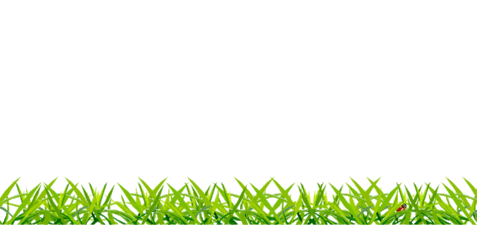 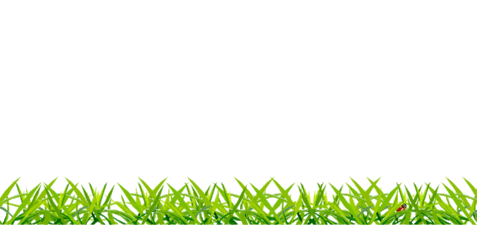 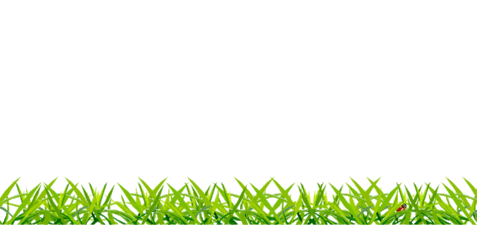 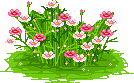 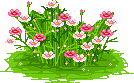 বাংলাদেশের জনসংখ্যার  ৮০%  কৃষির উপর নির্ভরশীল।
বর্তমানে (২০১১-২০১২) এদেশের মোট জাতীয় আয়ে কৃষির  অবদান-২০%।
বাংলাদেশে উৎপাদিত বিভিন্ন কৃষিজাত দ্রব্যের মধ্যে কতগুলো হলো খাদ্য জাতীয়, আর কতগুলো হলো অর্থকরী কৃষিদ্রব্য ।
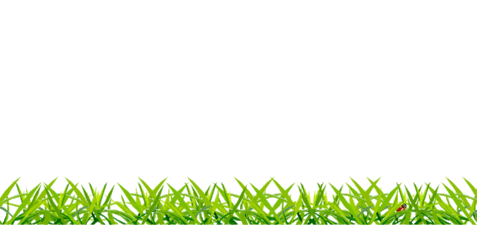 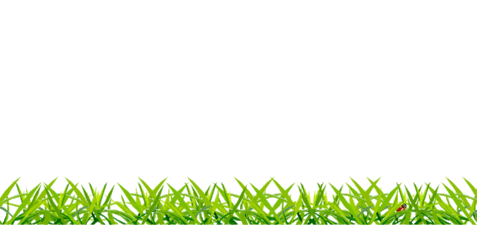 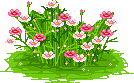 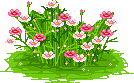 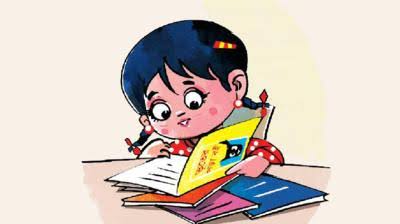 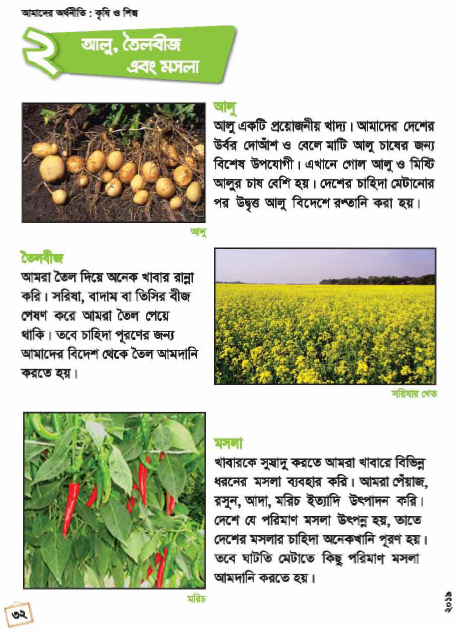 পাঠ্য বই সংযোগ
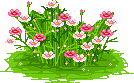 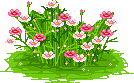 চলো একটি ভিডিও দেখি
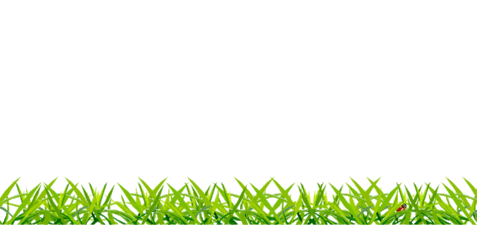 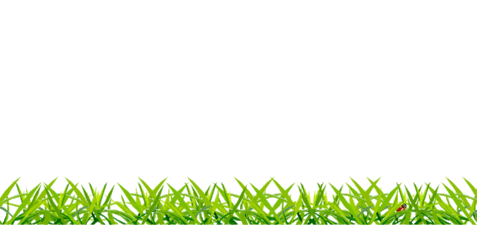 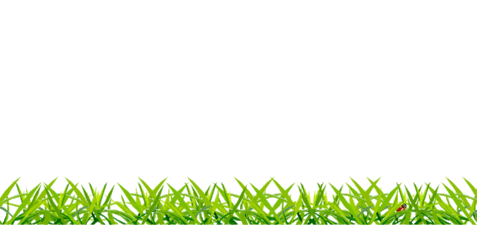 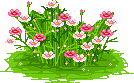 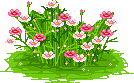 একক কাজ
শূন্যস্থান পূরণ করঃ 
১। এখানে গোল আলু ও............আলুর চাষ বেশি হয়  ।
২। সরিষা, বাদাম, তিসি ইত্যাদি কে ......................বলে ।
মিষ্টি
তৈলবীজ
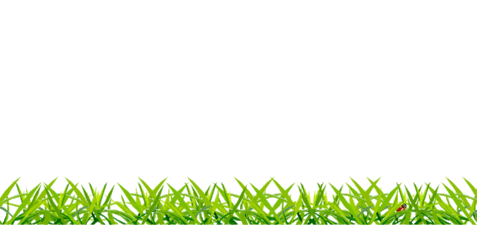 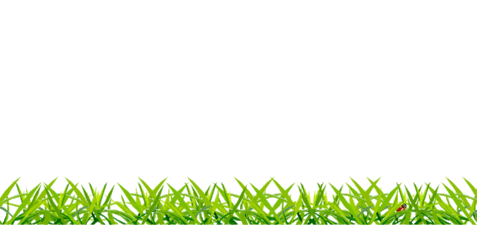 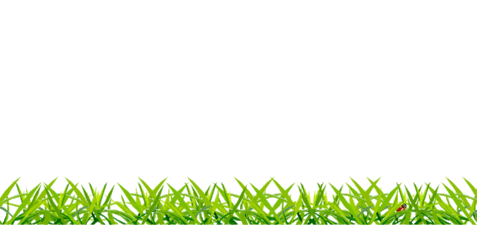 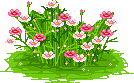 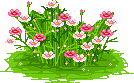 একক কাজ
খাদ্যজাতীয় কৃষিদ্রব্য হিসেবে আলু, তৈল বীজ  ও মসলার  
একটি করে গুরুত্ব বল।
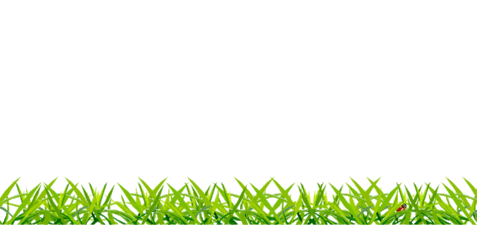 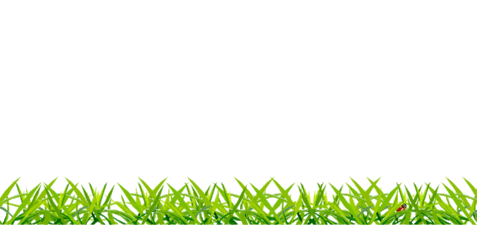 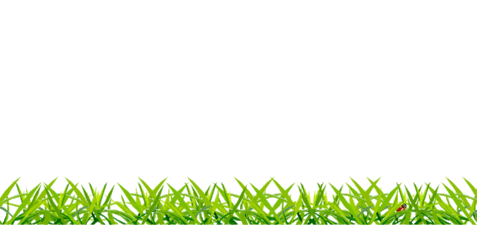 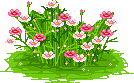 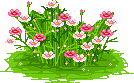 দলীয় কাজ
1। বৈদেশিক মুদ্রা অর্জনে আলুর ভূমিকা বর্ণনা কর।
২। তৈল বীজ আমাদের দৈন্দন্দিন জীবনে কীভাবে সাহায্য করে?
ক দল
১। কোন কোন তৈল বীজ থেকে আমরা তৈল পাই?
খ দল
১। মসলা আমরা কী কাজে ব্যবহার করি?
গ দল
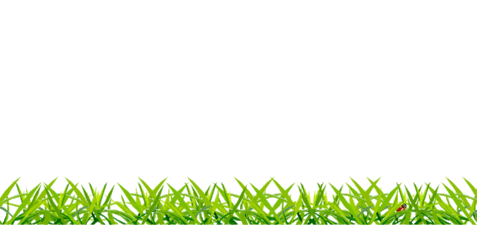 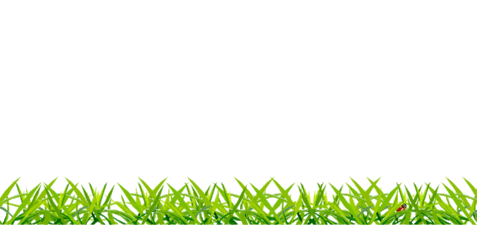 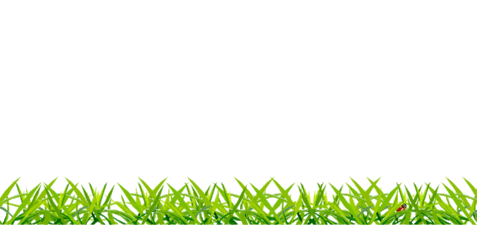 মূল্যায়ন
১। বাংলাদেশে প্রধানত কয় ধরণের আলু চাষ হয়? 
২। আলু থেকে তৈরি হয় এমন ৩টি খাবারের নাম লেখ।
৩। তৈল ও মসলার একটি করে ব্যবহার লেখ।
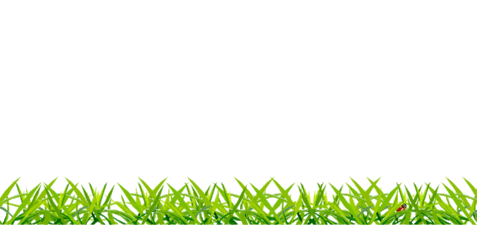 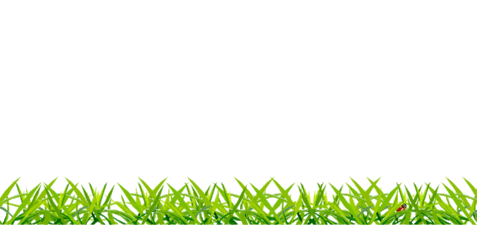 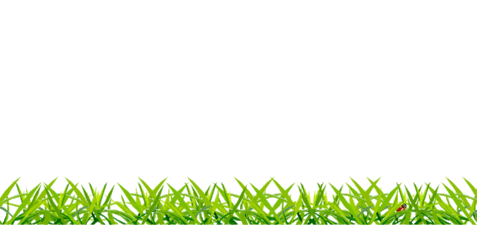 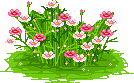 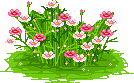 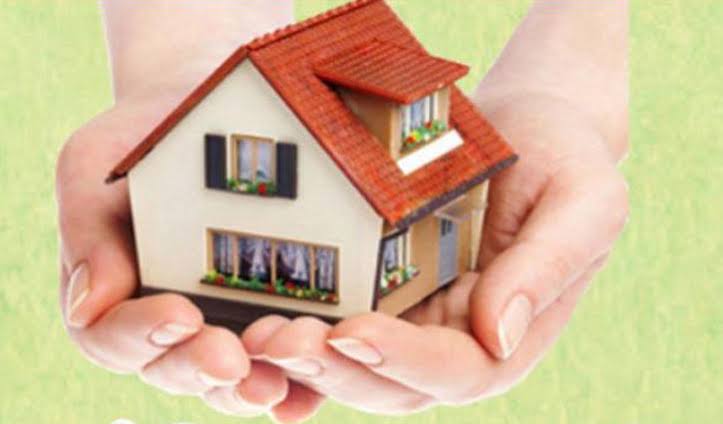 বাড়ির কাজঃ
১ । তোমার বাড়িতে রান্নায় ব্যবহার করা হয় এমন মসলার তালিকা করে আনবে ।
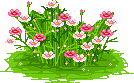 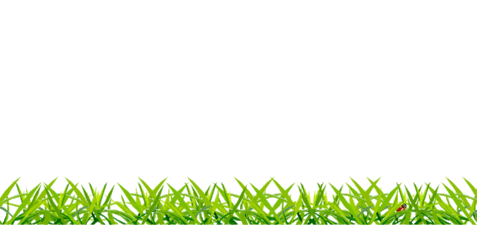 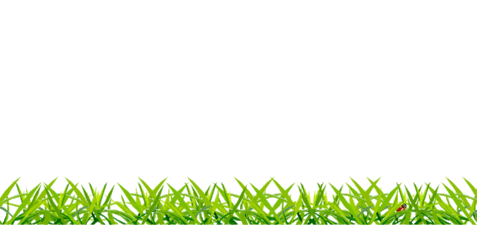 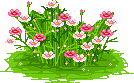 সবাইকে অনেক অনেক ধন্যবাদ
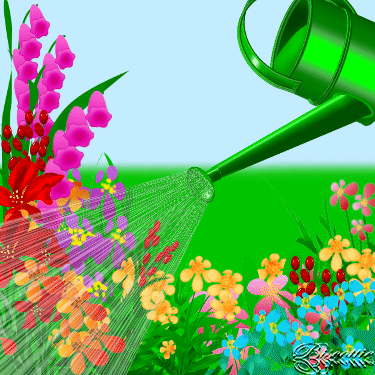 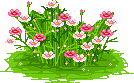 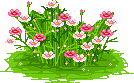 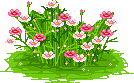